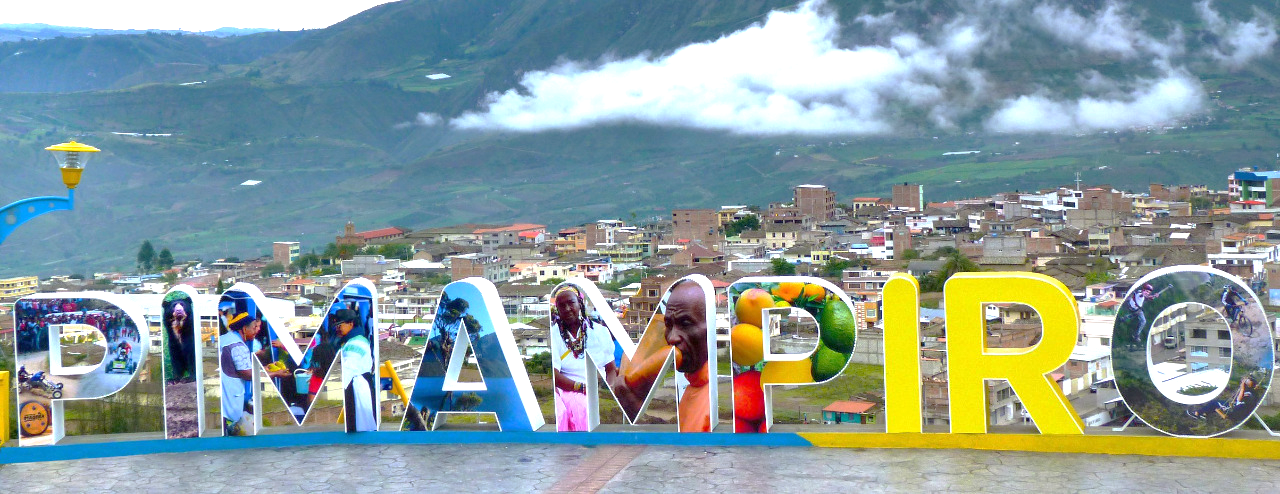 UNIVERSIDAD DE LAS FUERZAS ARMADAS-ESPEDEPARTAMENTO DE CIENCIAS ECONÓMICAS,ADMINISTRATIVAS Y DEL COMERCIO “Sostenibilidad en el turismo de aventura caso: cantón Pimampiro”
Director: Patricio Sotomayor                                          Integrantes: Almache Johanna - Navarrete Jhoselyn
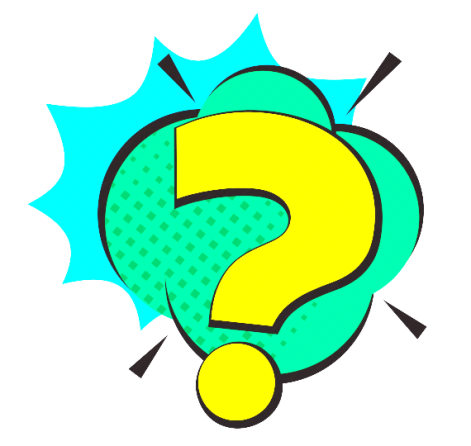 Planteamiento del problema
Objetivos
Idea a defender
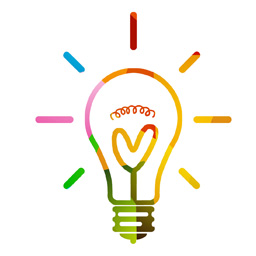 Teorías de soporte
Pilares del Índice de desarrollo del turismo de aventura ATDI
Teoría de desarrollo sostenible
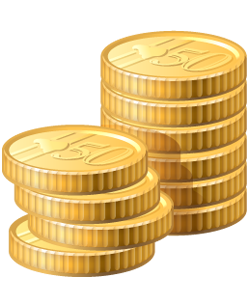 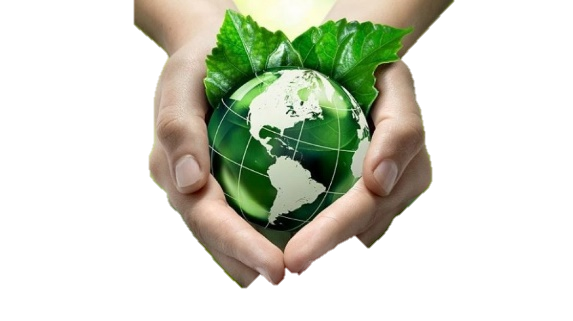 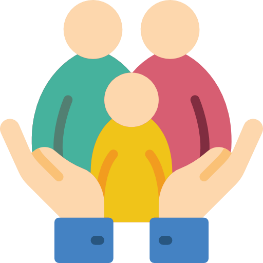 Metodología
Muestra
Población
Muestreo aleatorio simple
Portal turismo en cifras del Ministerio de Turismo del Ecuador
N: Tamaño de muestra 265 766
Z:  Nivel de confianza 1,96
e: desviación estándar 0,05
S:  Varianza 0,5
Entrevista
384 encuestas
Situación actual
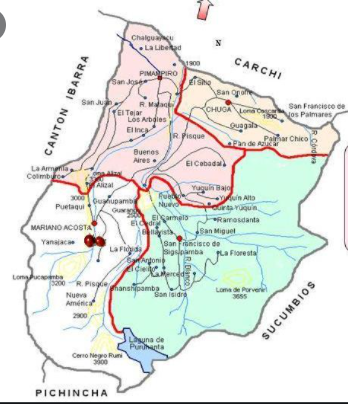 Turismo de aventura
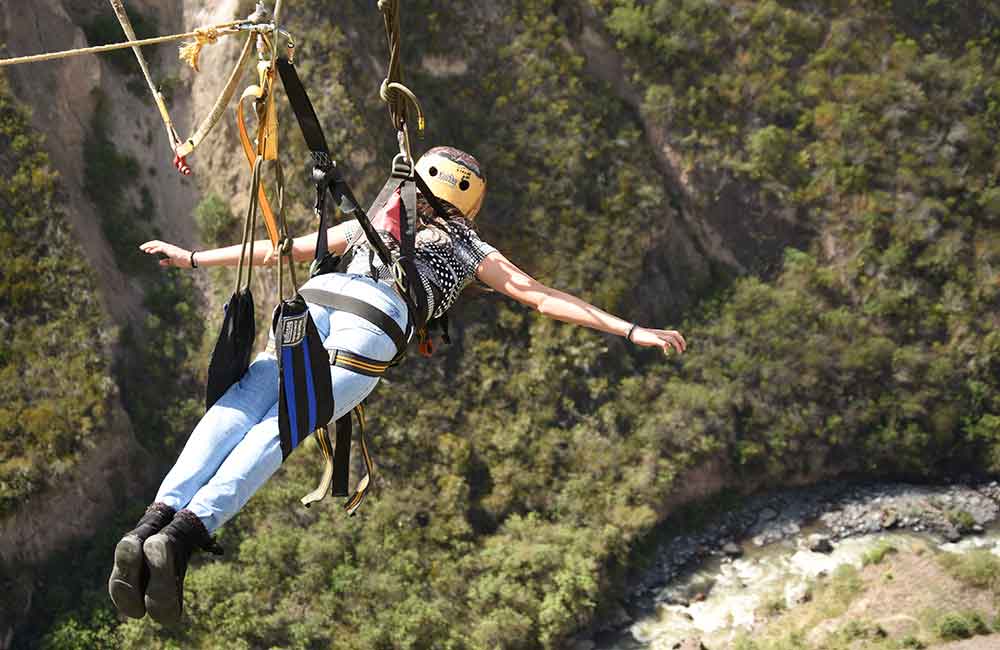 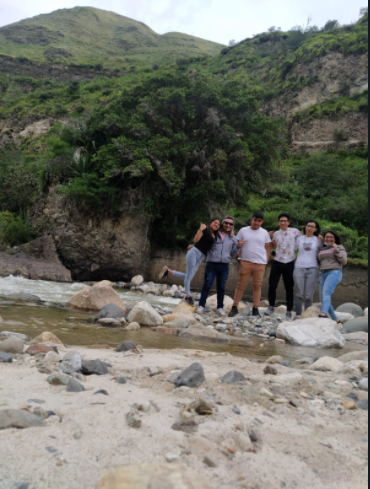 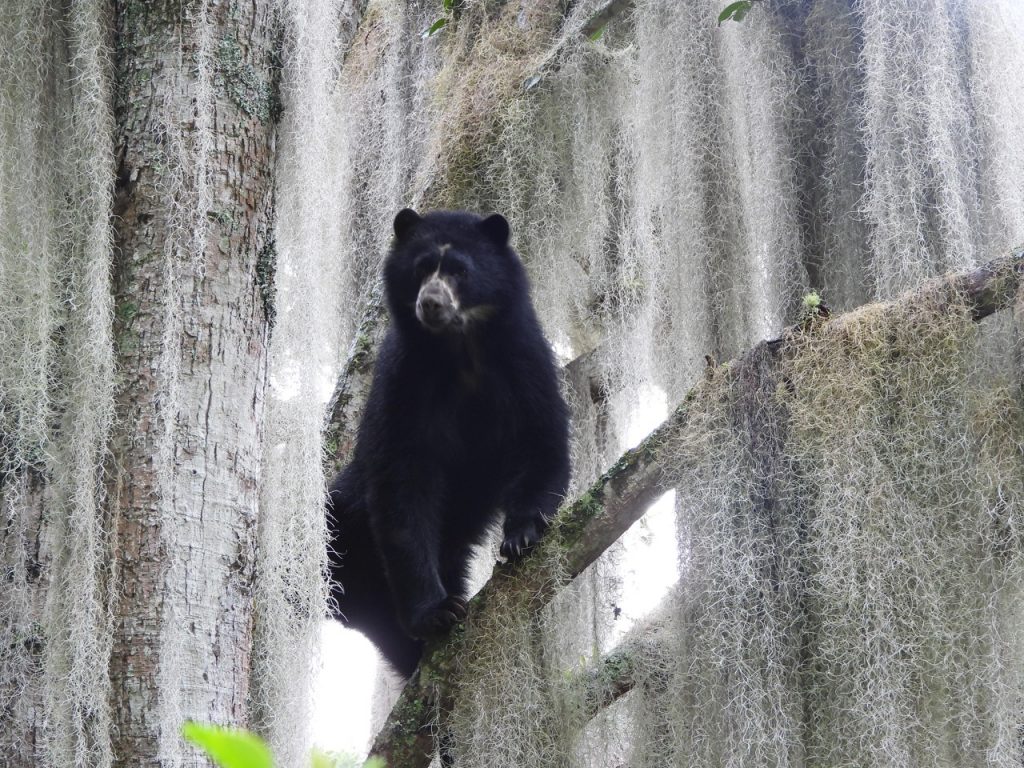 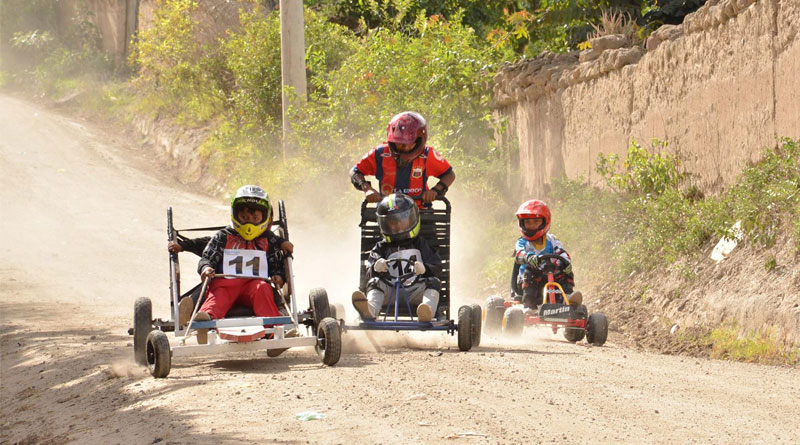 Atractivos turísticos
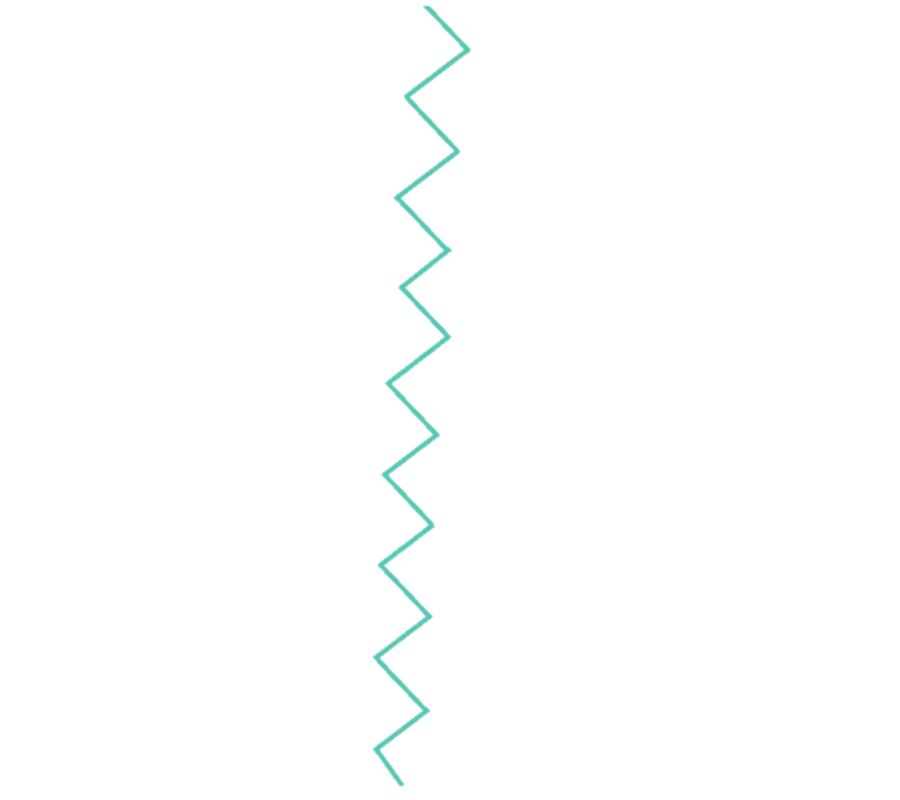 Mariano Acosta
Chugá
Atractivos turísticos
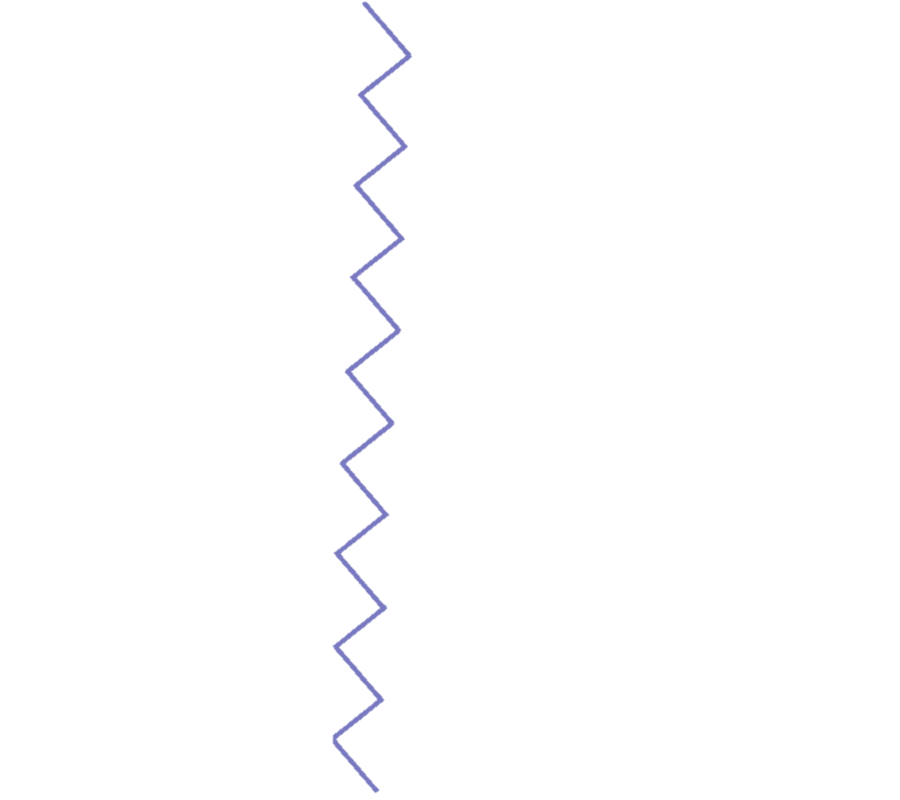 San Francisco de Sigsipamba
Pimampiro
Infraestructura turística
Encuesta a turistas
Género
Edad
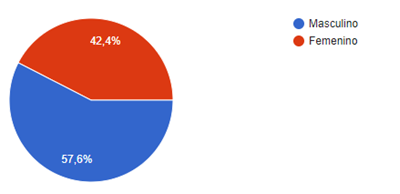 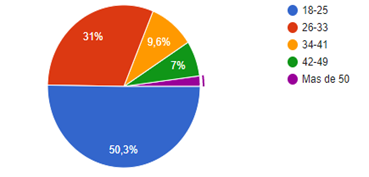 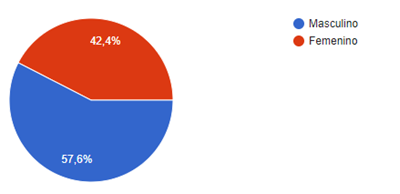 Preferencia de turismo
Compañía
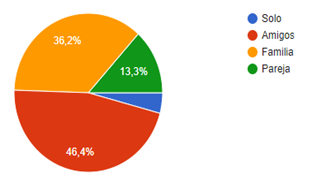 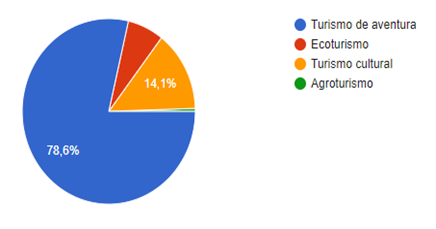 Encuesta a turistas
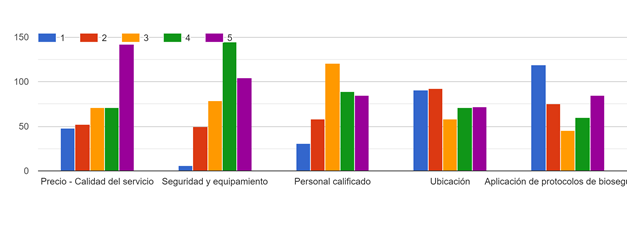 Criterios importantes para realizar turismo de aventura
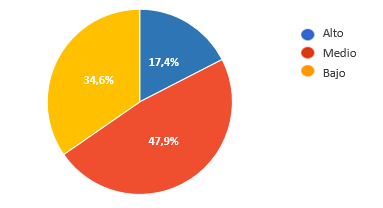 Nivel de atención
Perfil del turista
Amigos
Familiares o amigos
Ciclismos de montaña, canopy y columpio
Análisis de sostenibilidad a través de los pilares de Índice de desarrollo de turismo de aventura
Seguridad y Agradable
Análisis de sostenibilidad a través de los pilares de Índice de desarrollo de turismo de aventura
Recursos de aventura
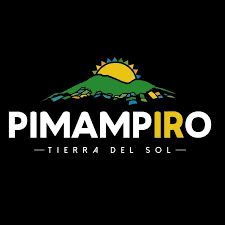 Análisis de sostenibilidad a través de los pilares de Índice de desarrollo de turismo de aventura
Preparación
Nivel de sostenibilidad cantón Pimampiro
Positivo
Recursos culturales, recursos de aventura, recursos naturales, emprendimiento 
Regular 
Marca, infraestructura, desarrollo humano, salud, seguridad, 
Negativo
 Políticas Públicas para el Desarrollo Sostenible
Análisis de sostenibilidad a través de Pilares del Índice de desarrollo del turismo de aventura ATDI
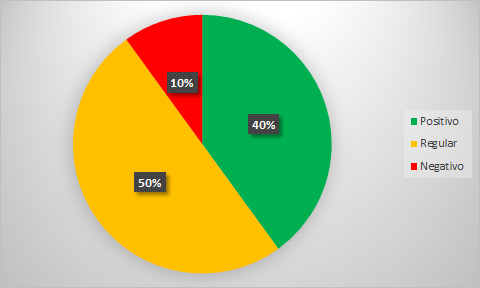 Análisis FODA
Atractivos
Emprendimientos
Promoción
Población
Pueblo mágico
Canopy
Oso de anteojos
Capacitación
Caminos Señalización
Regularización de operadores
Inversión
Marca
Establecimientos no registrados
Interés por la actividad
Trueque
Matriz productiva
Política pública
Conciencia ambiental
Desastres naturales
Pandemia
Competencia
Afluencia  turística
Red de telecomunicaciones
Plan de mejora
Plan de mejora
Plan de mejora
Plan de mejora
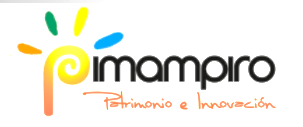 Conclusiones
Recomendaciones
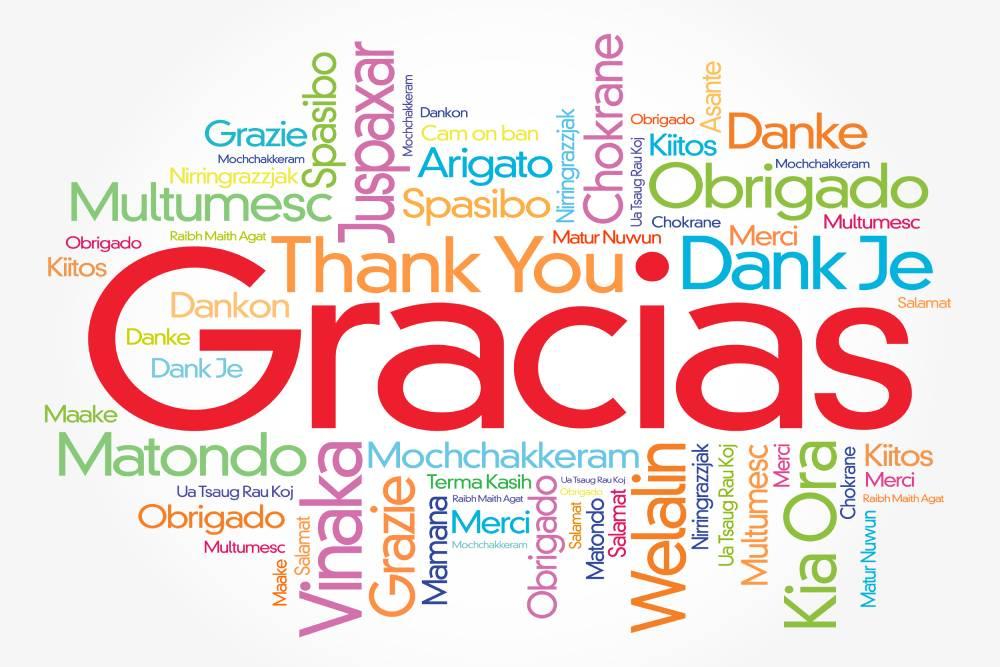